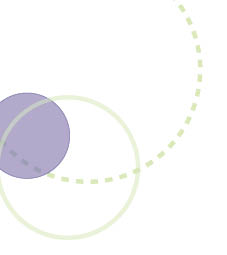 WWL HR Department Structure
Director of Workforce
PA to Director of Workforce
Deputy Director of HR
B8d 1 WTE
Head of Strategic Workforce Planning and Employee Relations
B8c  0.91 WTE
International Recruitment
Team
Senior HR Business  Partner International Recruitment  
B8a 0.6 WTE
Workforce Governance Lead
7 1.0 WTE
Senior HRBP
Medicine
 8a 0.91 WTE
HR Admin Support
B3 0.8 WTE
Assistant HRBP Medicine
B6 1.0 WTE
HR Advisor
Surgery
 B5 0.8 WTE
Senior HRBP
Surgery
 8a 1 WTE
Recruitment Manager
 B7 1 WTE
Senior HR BP Recruitment, Corporate & Joint Services 
 B8a 0.88 WTE
Programme Directors of MCh and GTEC (International Recruitment Programmes)
Senior HRBP
Specialist Services/Medical HR
 8a 1 WTE
HR Project Officer
 B4 1 WTE (rota’s)
HR Advisor 
 Specialist Services B5 
1 WTE
Recruitment Team Leader
B4 2.0 WTE
Senior HRBP (Temporary) Transformation Projects B8a 0.8 WTE
Workforce Administrator  B3 0.5 WTE
Medical HR Assistants  (Med & Surg)
B3 2 WTE
Senior HRBP Workforce & E&F B8a 0.8 WTE
Assistant HRBP Corporate & 
E & F 
B6 1 .0WTE
HR Assistants (x4)
B3 2.6 WTE
Workforce Officer 
B5 1 WTE
Medical HR Clerk B2 0.4 WTE
HR Admin Support
B3 0.8 WTE
HR Advisor
Community & Joint Services
 B5 0.8 WTE
HRBP
Community B7 
0.8 WTE
HR Clerks (x3)
B2 2.02 WTE
November 2021
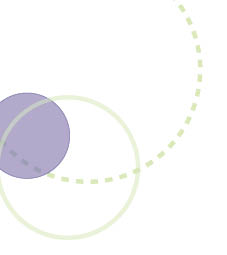 WWL HR Department Structure continued
Director of Workforce
Deputy Director of HR
B8d 1 WTE
Medical Workforce LeadB8A 1WTE Permanent
Medical HR Project OfficerB4 0.8 WTE Fixed Term
Erostering Project ManagerB6 1WTE Fixed Term
B3 Medical Erostering implementation Advisor Fixed Term
B3 Medical Erostering implementation Advisor Fixed Term